Practical Exercise Overview
Build and install FreeRADIUS
Configure and start FreeRADIUS with LDAP database backend
Test authentication using FreeRADIUS
FreeRadius Installation & Configuration
Install FreeRadius with the following commands as below.
apt-get install freeradius freeradius-ldap –y
vi /etc/freeradius/modules/ldap
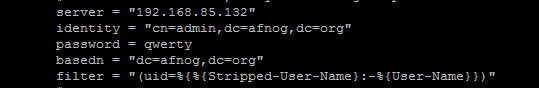 FreeRadius Installation & Configuration Cont..
vi /etc/freeradius/sites-available/default and uncomment the lines as shown below
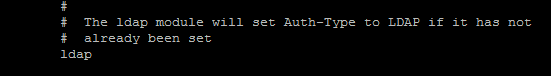 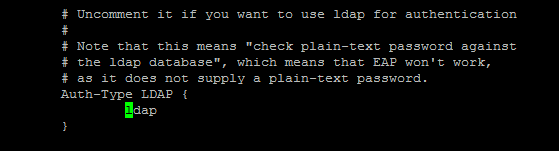 FreeRadius Installation & Configuration Cont..
vi /etc/freeradius/users
The above is to set the DEFAULT LDAP-GROUP to the users group containing our “Test User1” Account
FreeRadius Installation & Configuration Cont..
vi /etc/freeradius/sites-available/inner-tunnel
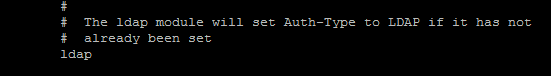 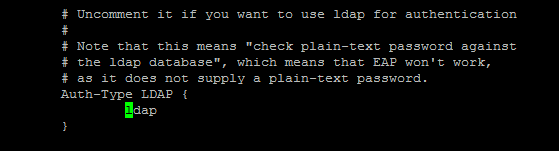 service freeradius restart                                                           // Restart the FreeRadius Service
Testing FreeRadius authentication against LDAP
radtest tuser1 test1 127.0.0.1 0 testing123
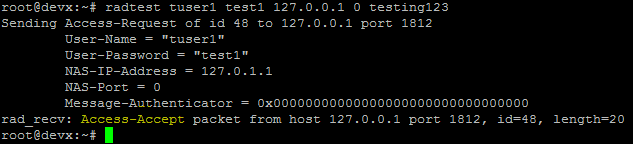 Where Username = tuser1
Password = test1
Radius Secret = testing123  
Also Note that we have a successful authentication  as shown in diagram above with radius packet in yellow colors
Securing FreeRadius
vi /etc/freeradius/clients.conf
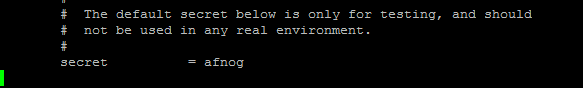 The Above is to change the Radius Secret from testing123 to afnog
service freeradius restart                           //N.B: Restart Radius anytime there are changes done to the config
Securing FreeRadius Continue
Run the test as done earlier for the test account and this time round changing the secret to afnog

You should get an Access-Accept packet which shows Radius password has been changed.